Blood vessel leakiness – how is it controlled?
Akhil Garg
Blood vessels and diffusion
bbc.co.uk
Diseases
Inflammation
Sepsis (widespread inflammation)
Metastasis
Viral hemorrhagic infections
uic.edu
What makes vessels leaky?
drugs could target the factors that make vessels leaky
Angiopoietins and Tie
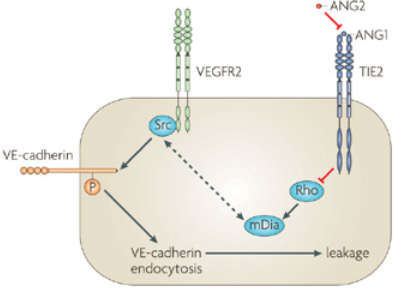 Helmutt, Nature Reviews Molecular Cell Biology 10, 165-177
4 angiopoietins
Ang-3 and Ang-4
Ang-2
Ang-1
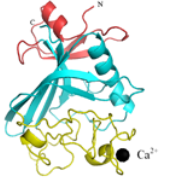 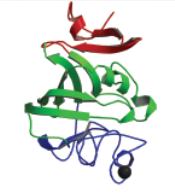 ?
http://www.people.vcu.edu/~wabarton/structures.html
Lungs only?
Ang-4
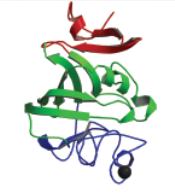 Ang-3
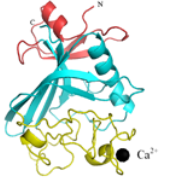 Ang-4
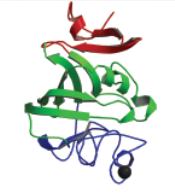 Ang-3
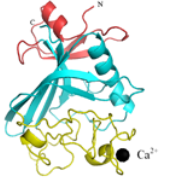 What is the relative binding of each angiopoietin to Tie-2?
Surface Plasmon Resonance (SPR)
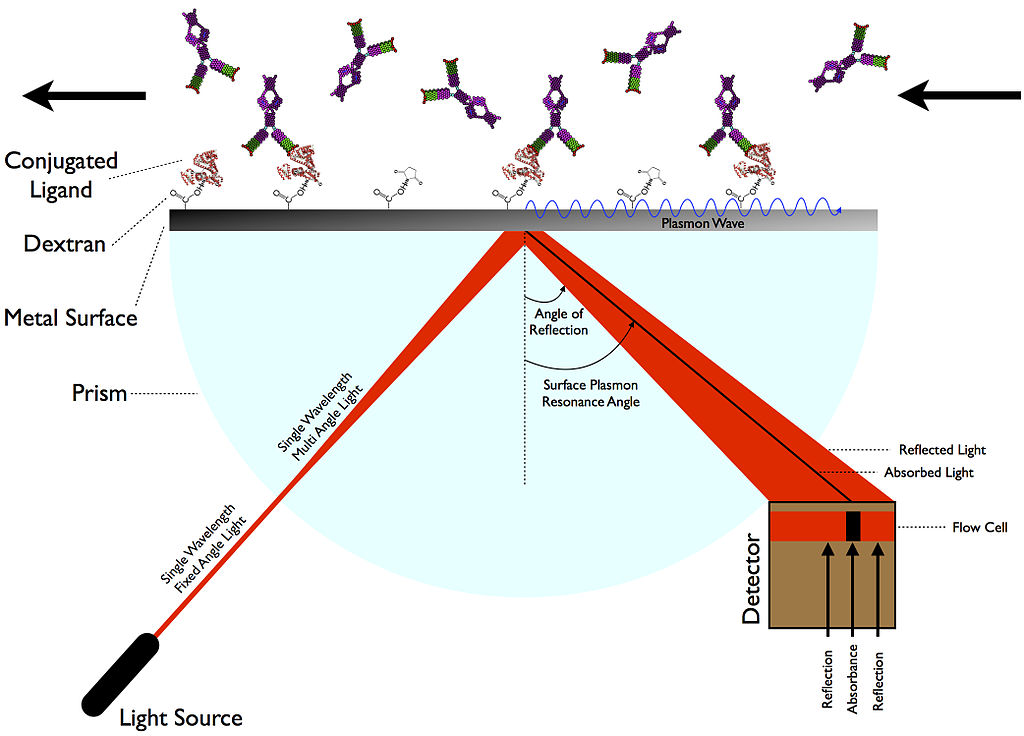 SPR absorption angle depends on metal surface
Metal surface constant: Tie-2
Metal surface variable: Ang-1, Ang-2, Ang-3, Ang-4
etheses.whiterose.ac.uk
SPR Concepts
More binding = more change in SPR absorption angle
Continuous stream of each angiopoietin
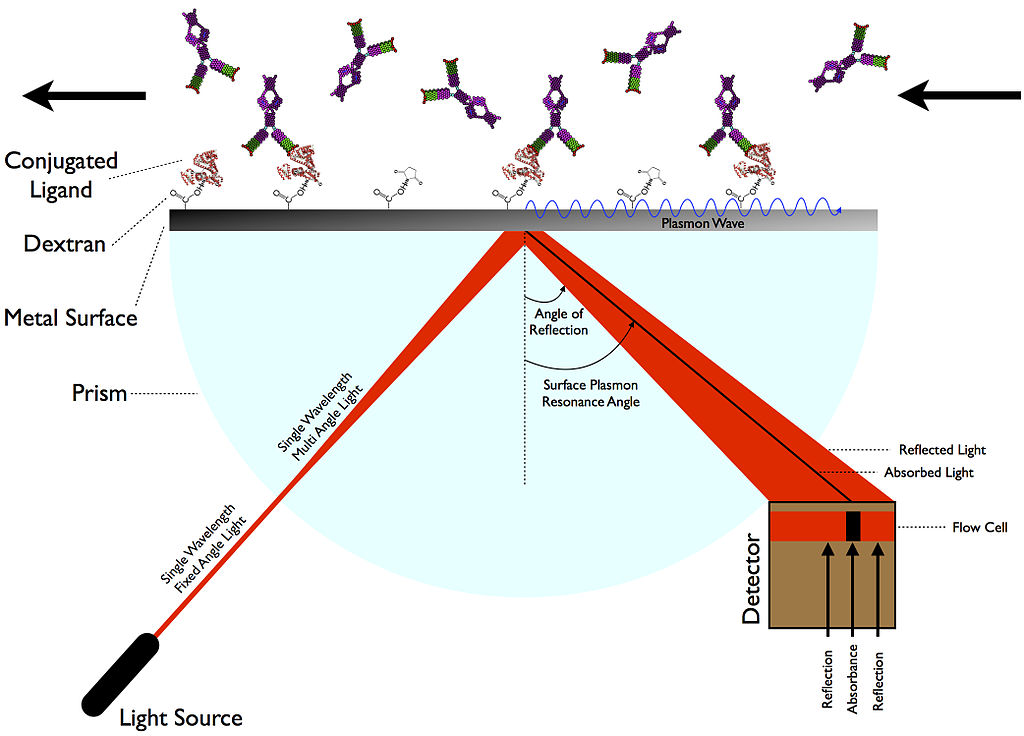 SPR Curves
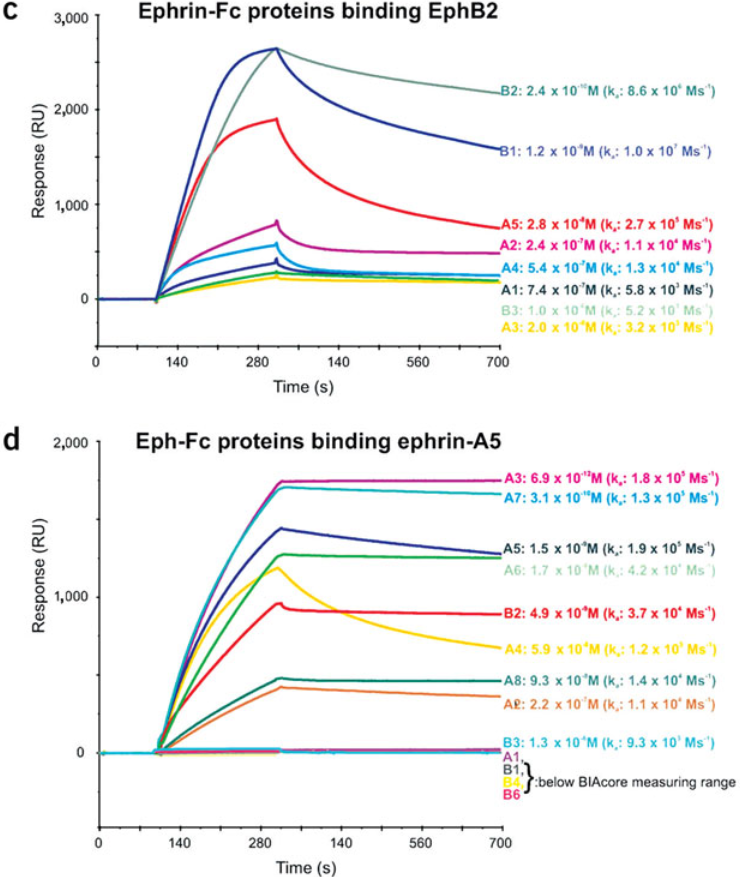 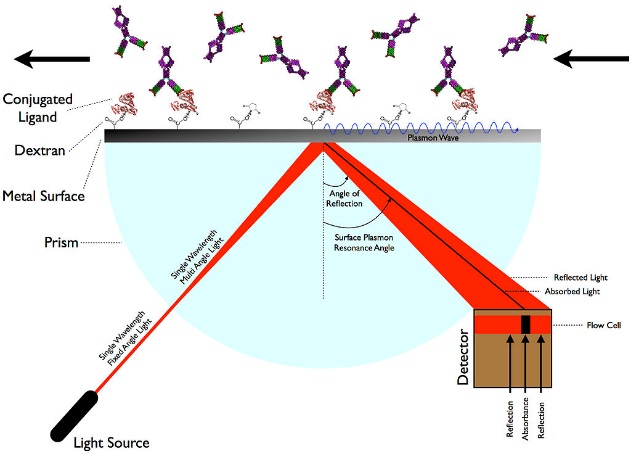 Himanen (2004), Nature Neuroscience 7: 501-509
Ang-4
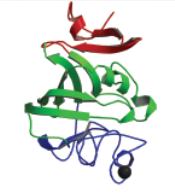 Ang-3
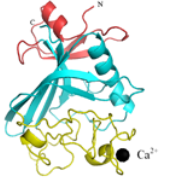 What is the relative binding of each angiopoietin to Tie-2?
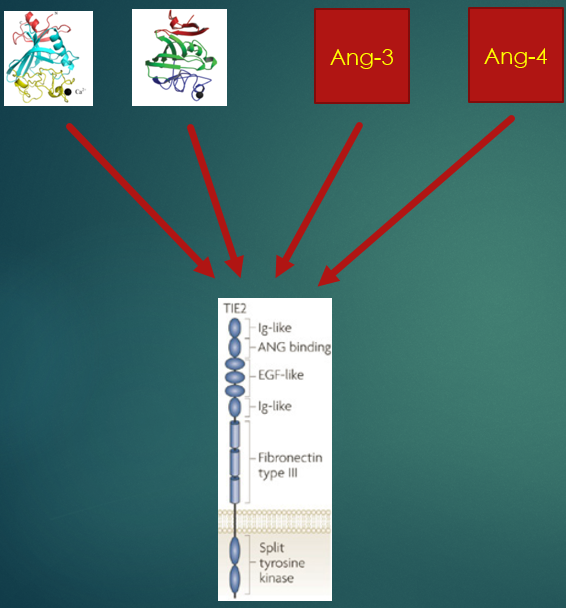 What is the relative binding of each angiopoietin to Tie-2?
What is the cellular effect of Ang-4?
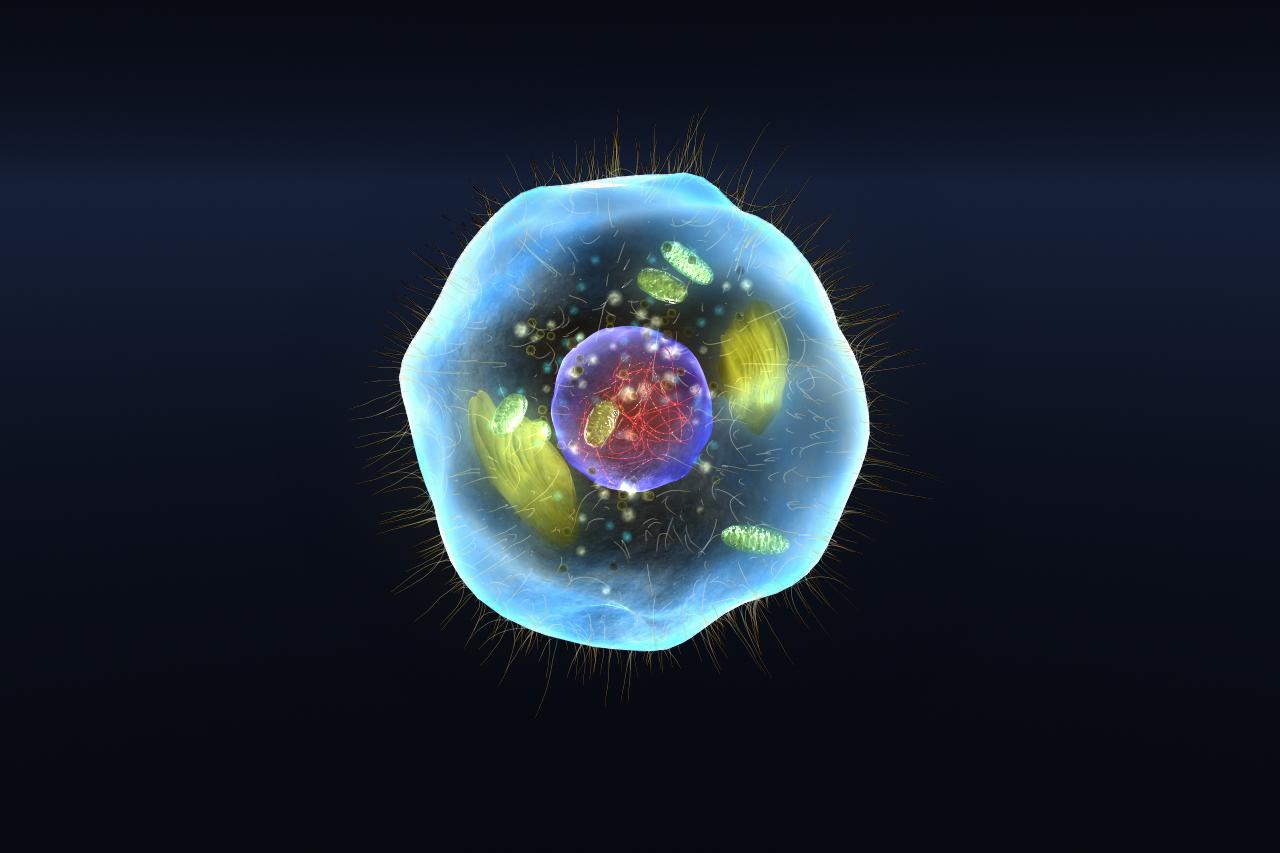 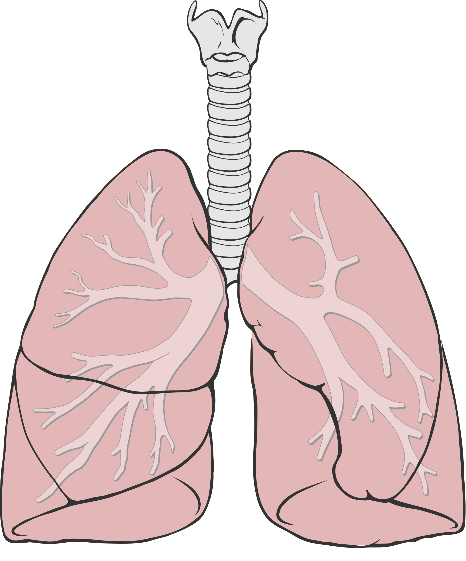 laughingmantis.com
What is the in vivo effect of Ang-4?
Wikimedia